COALITION FOR SUSTAINABLE HOUSING
                  (Lancaster County, PA)
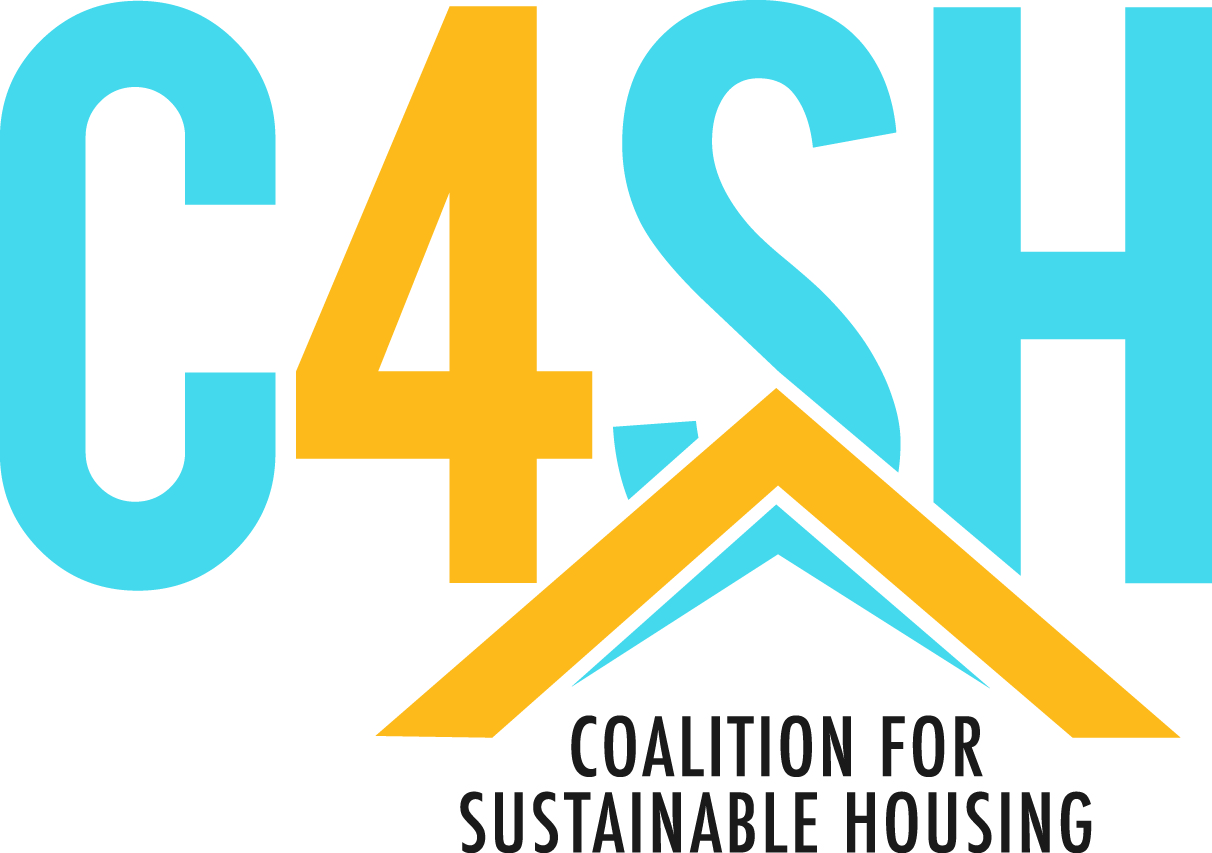 1
Prompted by 2013 Housing Market Analysis (conducted for Lancaster Housing Opportunity Partnership and the Lancaster County Planning Commission)
Need for affordable rental housing, especially for those of least means
C4SH is the education and advocacy arm of LHOP; consisting of citizens, professionals, for-profits, not-for-profits, and municipal officials
United in belief that housing that is affordable across income spectrums is essential infrastructure and an essential building block of community health and prosperity
Unfortunately, have been dormant for two years
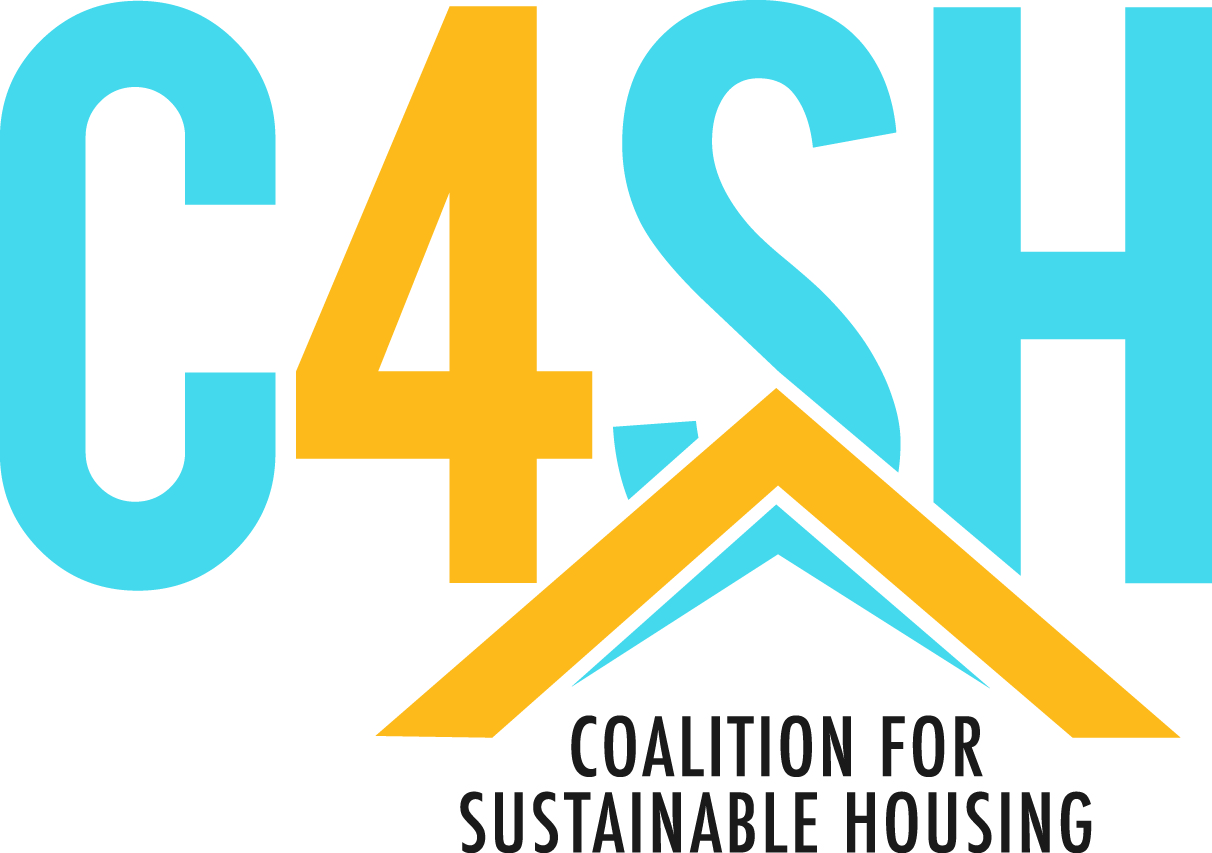 WHO WE ARE
2
Widening income/housing-cost gap, compounded by cost to commute (“30% and 45% Rule”)
Public and elected officials’ acceptance
Availability and cost of land
Land use barriers
Lack of funding
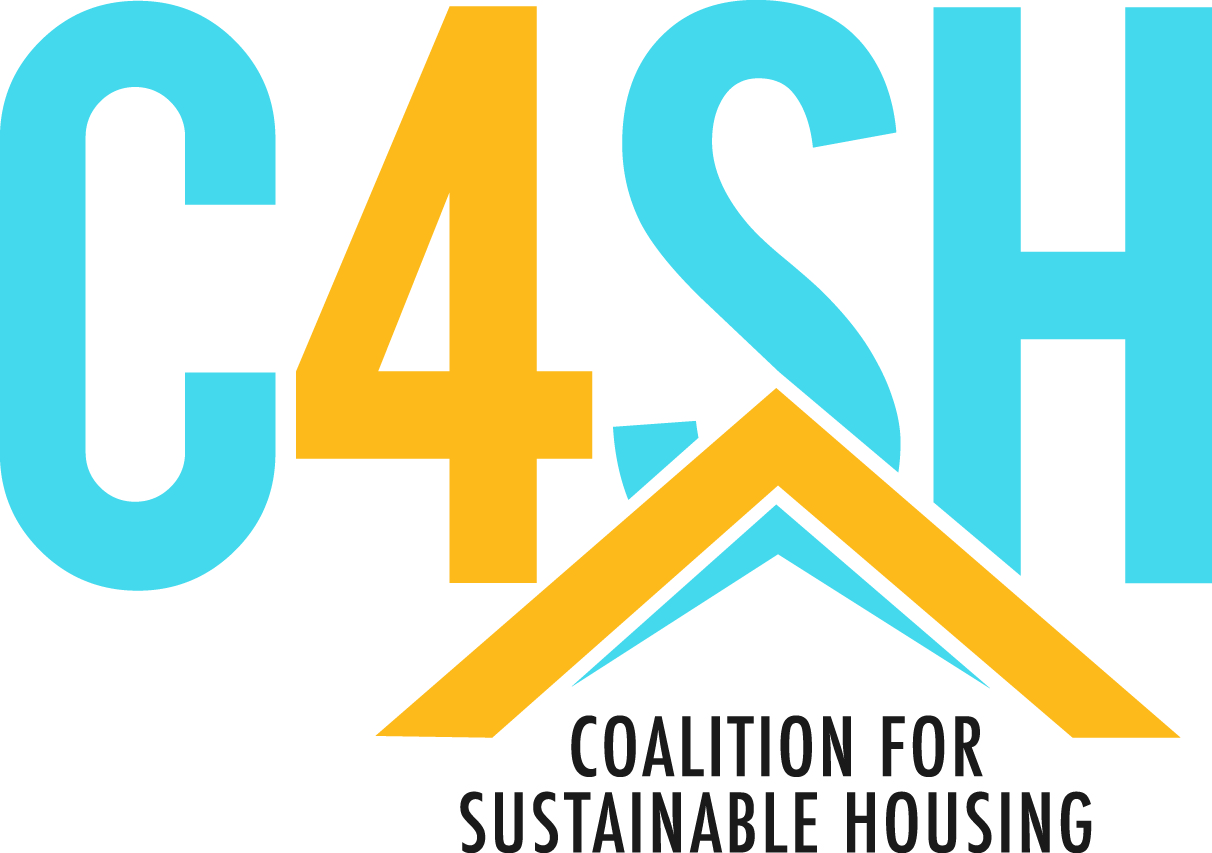 Commonality of challenges
3
Initially:		Need (low vacancy rates, market demand, cost burden, and safety/decency)
	Location (near jobs, education, transportation, and essential services)
	Myths & Facts (traffic, property values, impact on schools, property taxes, 	laziness, crime, people don’t want to rent, etc.) 
Subsequently:	Property Conditions
	Funding/Finance
	Income and Housing Cost Gap
	Public/Local Government Acceptance

Education:		From Op/Eds to Chamber of Commerce & Industry Forums
Advocacy: 	Support for individual projects, especially with local champions
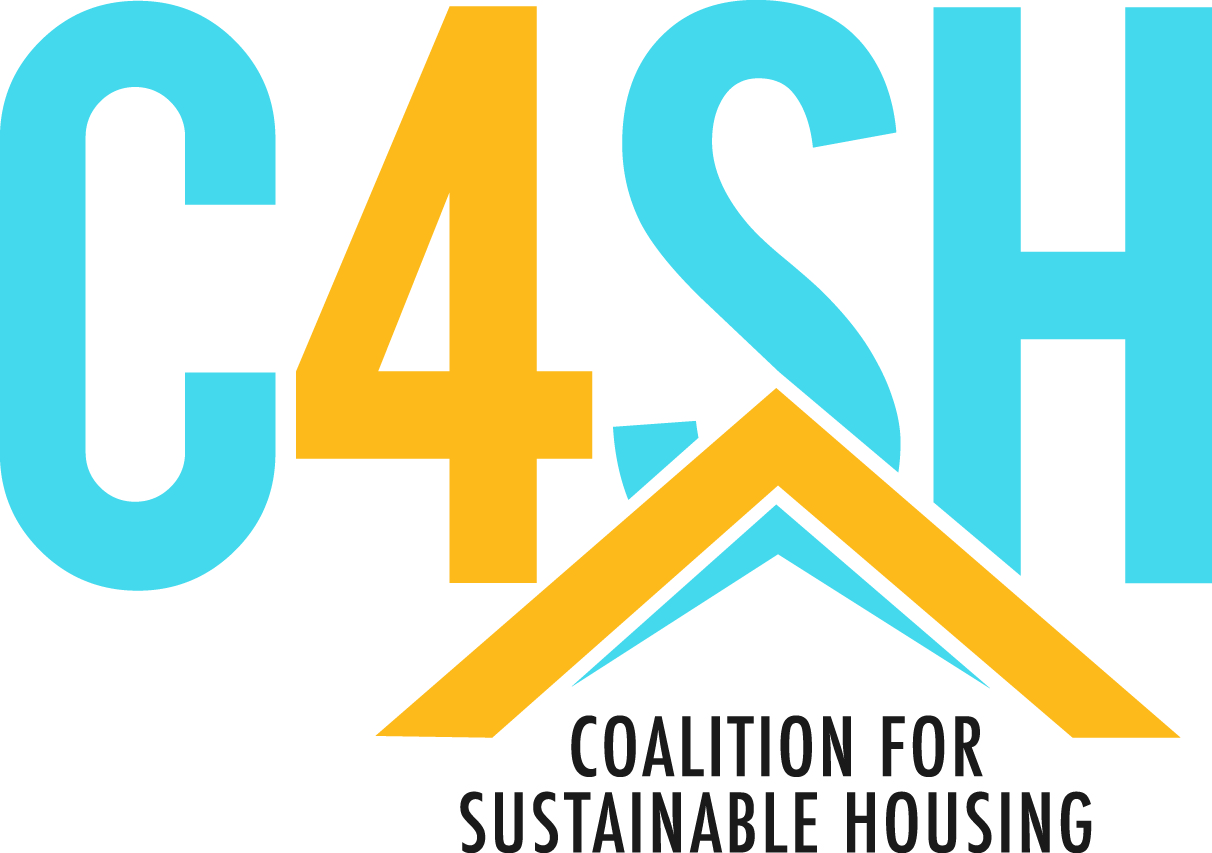 focus and tools
4
Balance of “heart” and “head” messaging; balance “stories” with strong economic data
See “affordable” housing, by any name, as economic opportunity, essential infrastructure, and foundational to quality-of-life
Develop a “deep bench” of spokespersons (project conflicts, having too much passion, and carpetbagging)
Collective impact model
Never underestimate how hard it is to do the right thing
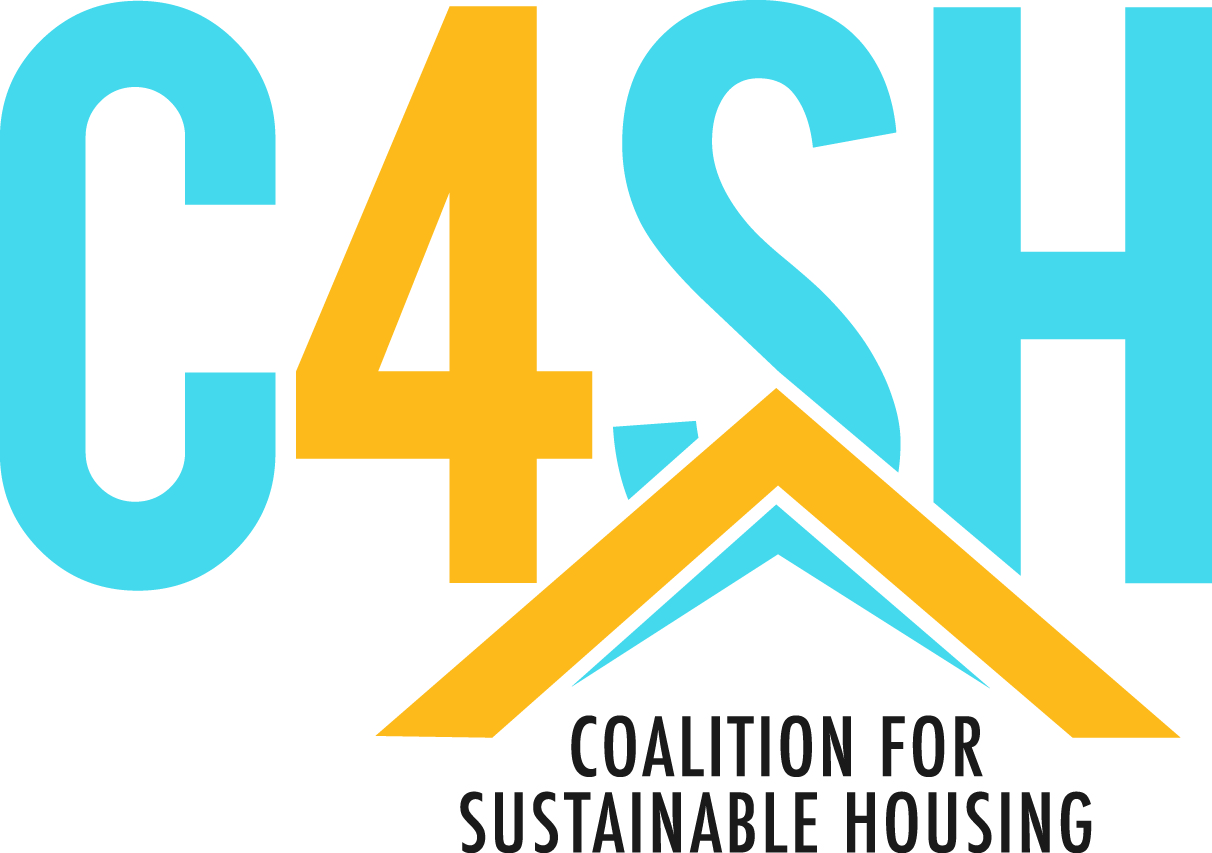 lessons learned
5
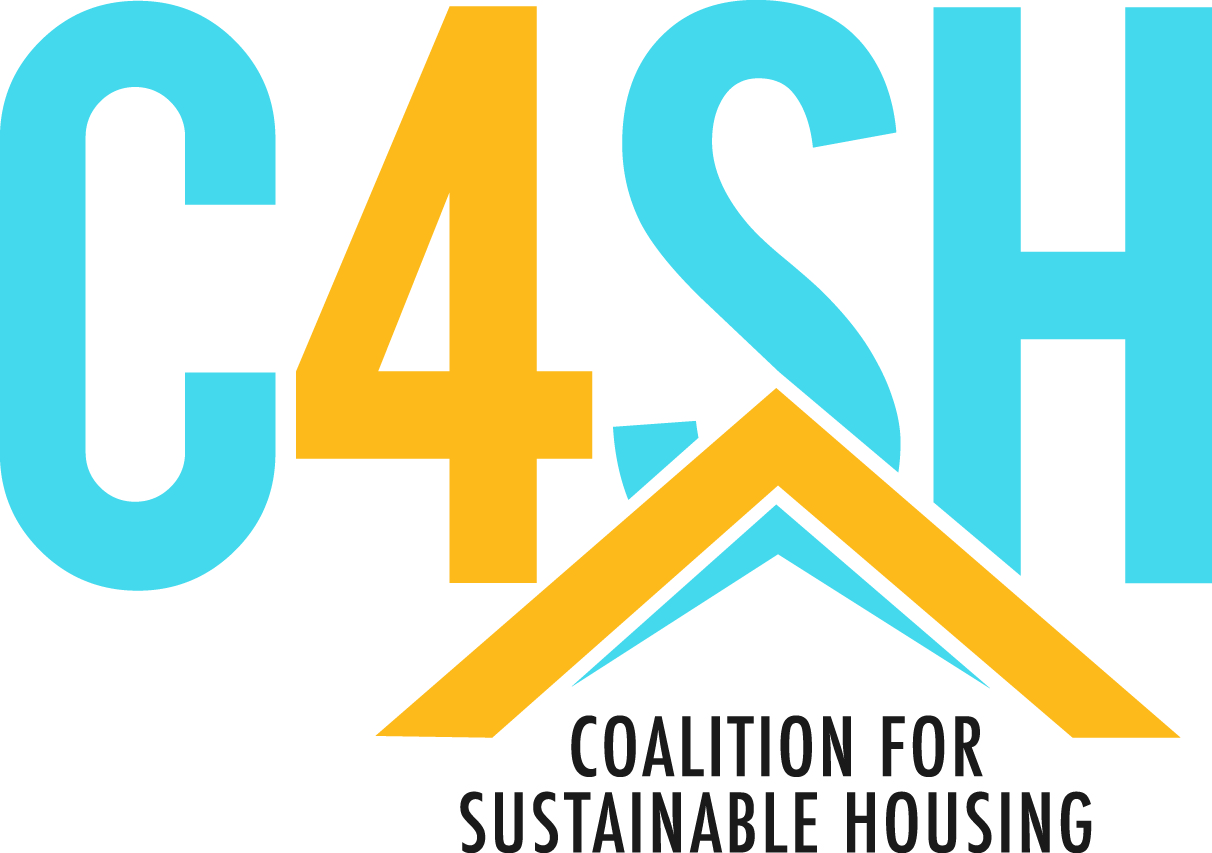 Thank you!
Richard L. Jackson, RLA
ELA Group, Inc. 
www.elagroup.com
6